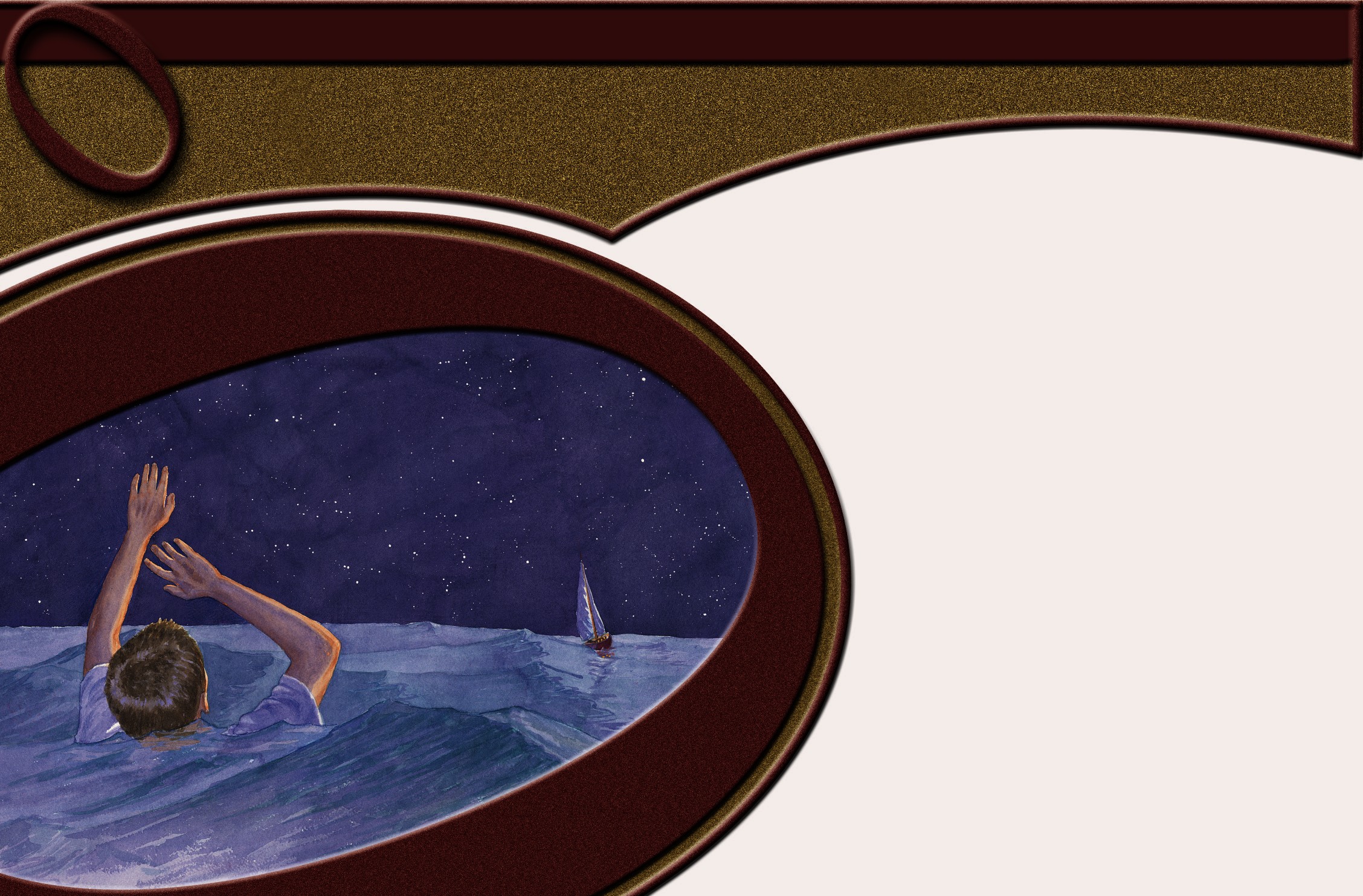 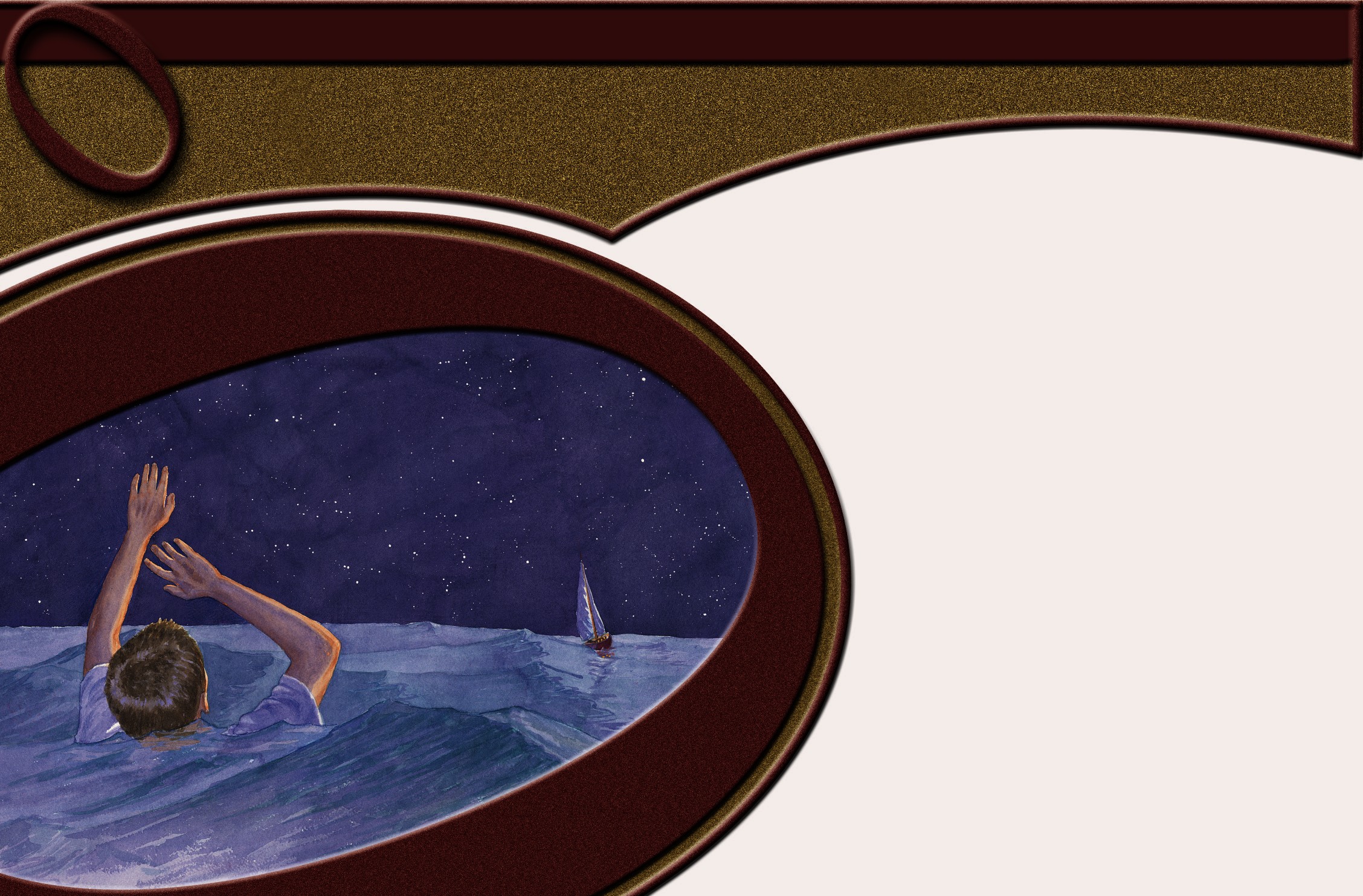 Chapter 5
Adjectives & Adverbs
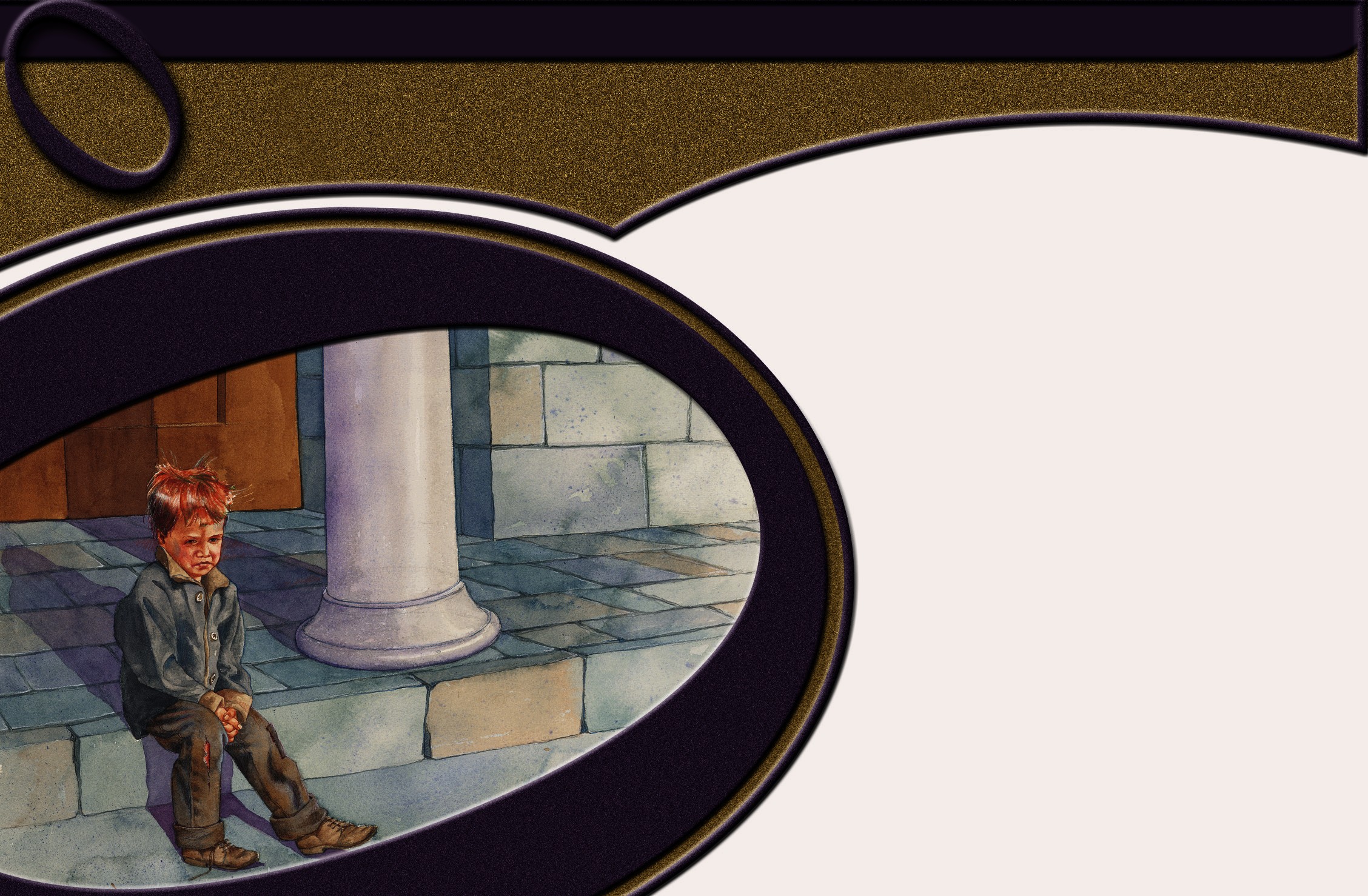 modifies nouns 	and pronouns
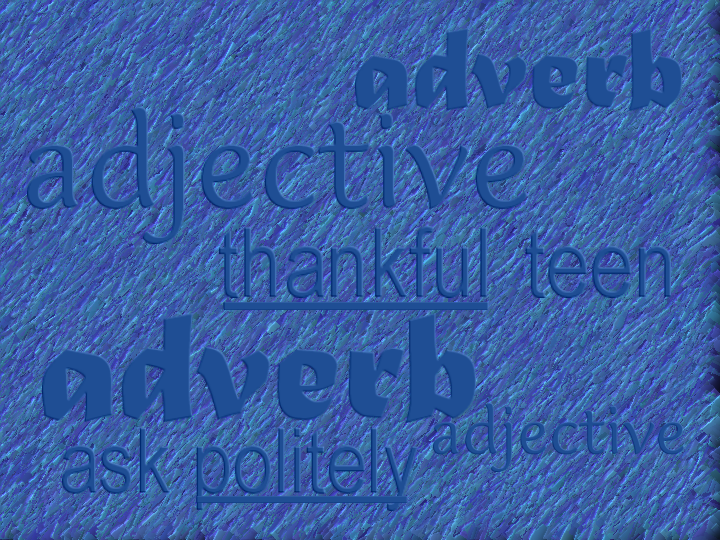 ADJECTIVE
ADVERB
modifies verbs, adjectives, and other adverbs
MODIFIERS
describe other words
help us say exactly what we mean
ADJECTIVE  ?’s
What kind?
Which one?
How many?
How much?
Whose?
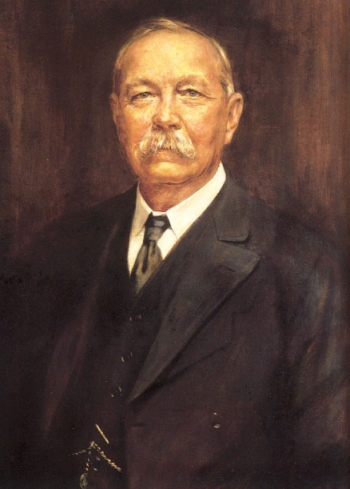 What kind?
Sir Arthur Conan Doyle wrote detective stories.
Which one?
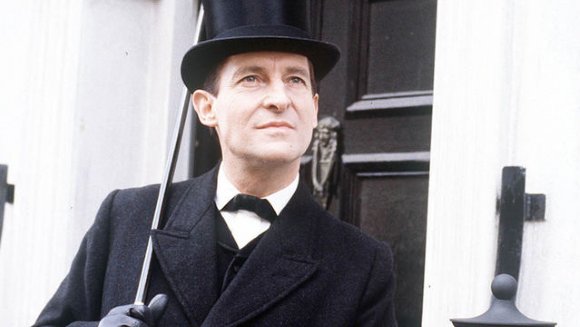 The main character in his stories is Sherlock Holmes.
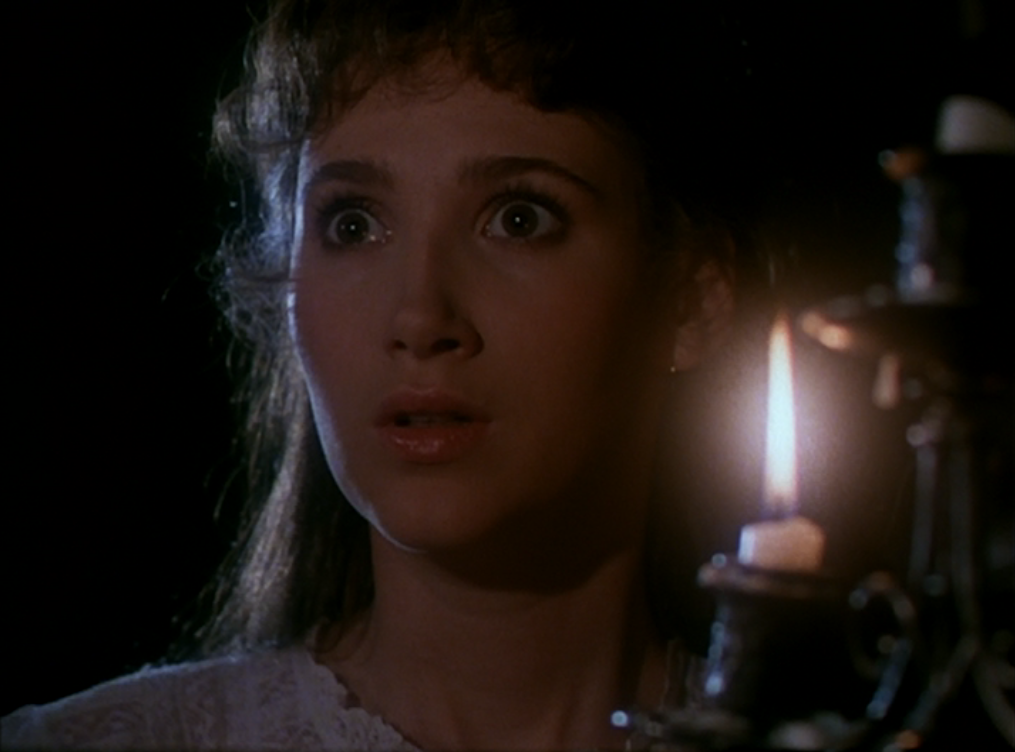 How many?
He wrote 56 short stories and 4 novels featuring Holmes.
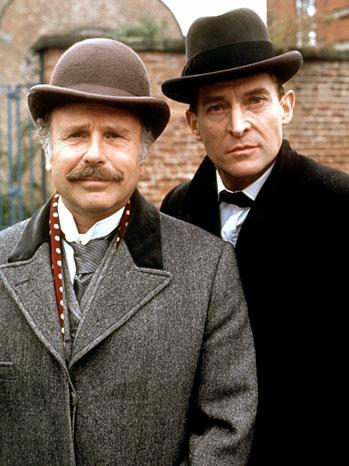 Whose?
The stories are told by Holmes’s friend, Dr. Watson.
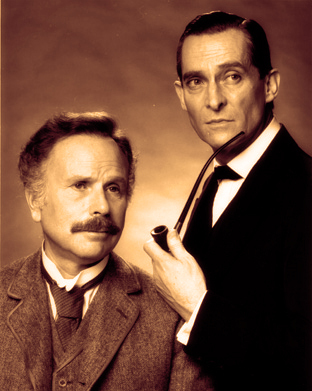 Adjective 
test frame
The _____ thing or person is very _____ .
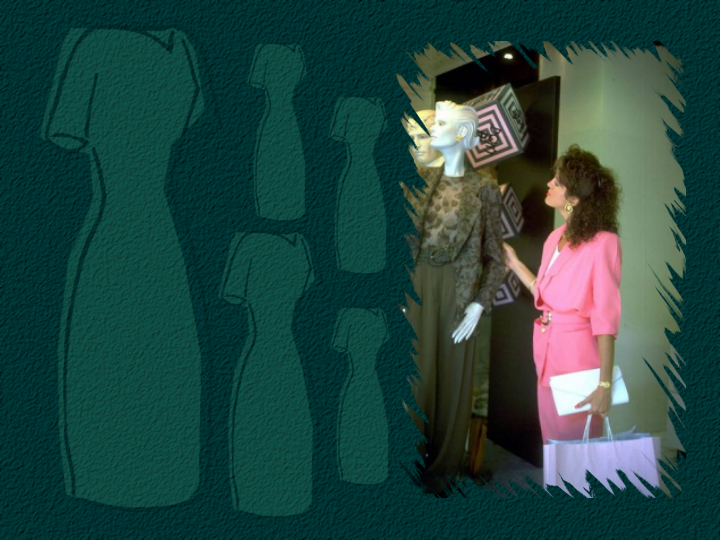 the old dress’s
the old dress’s owner
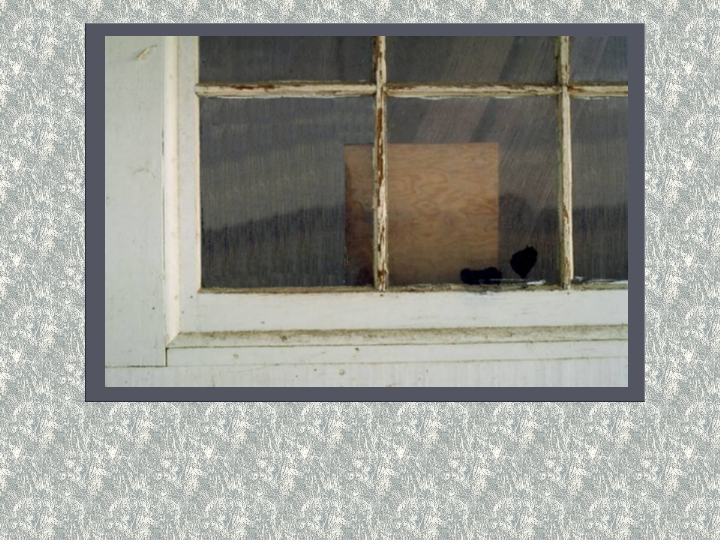 The window, large and grimy, overlooks the parking lot.
Practice the Skill 5-1, p. 115
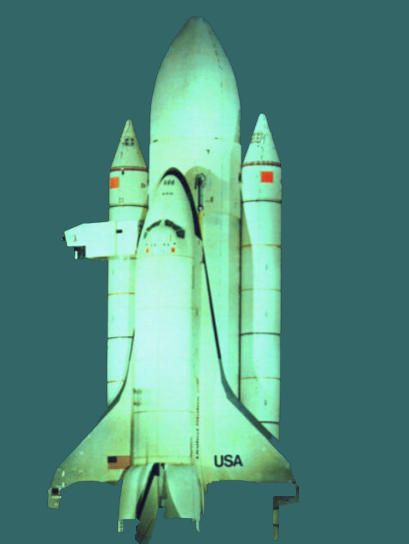 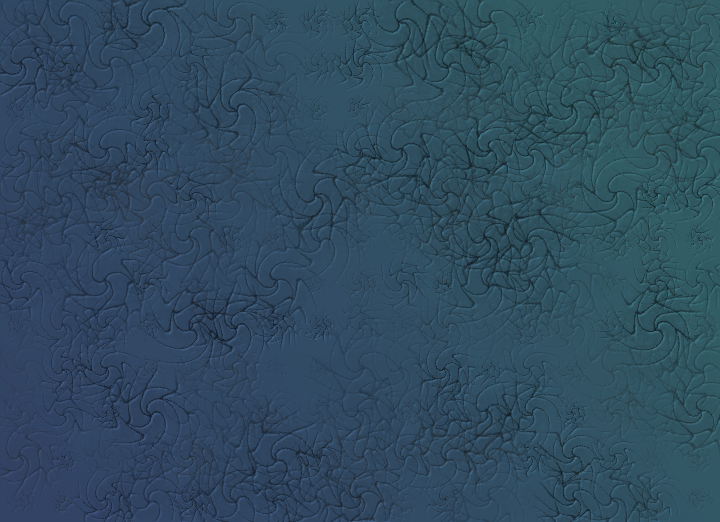 1. Different countries have always competed in various areas.
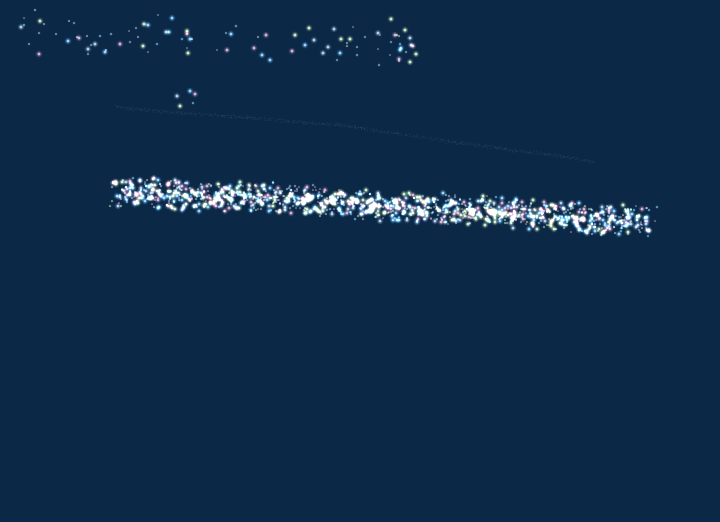 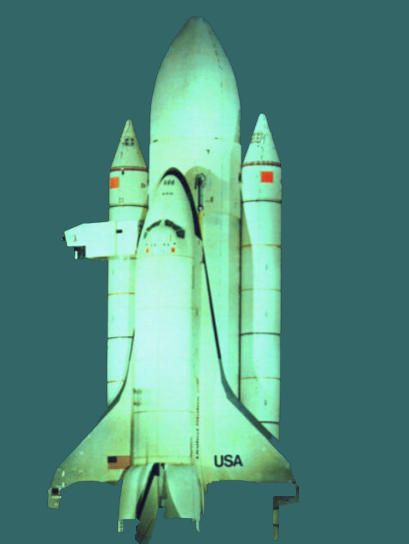 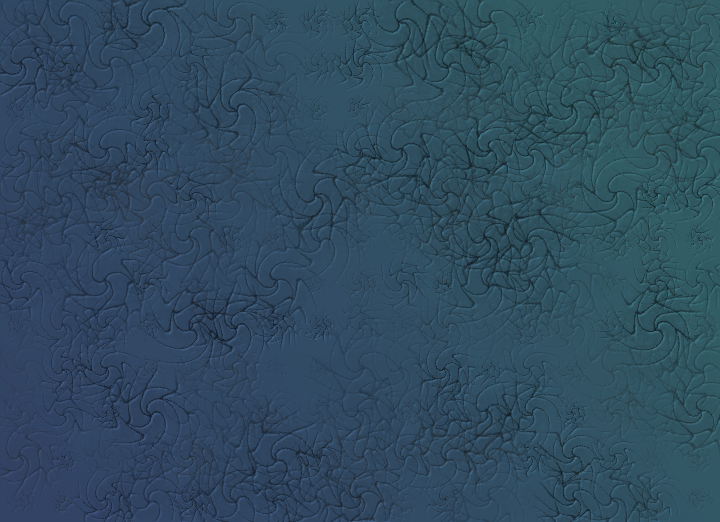 2. One area of 
fierce competition 
was the race to 
space.
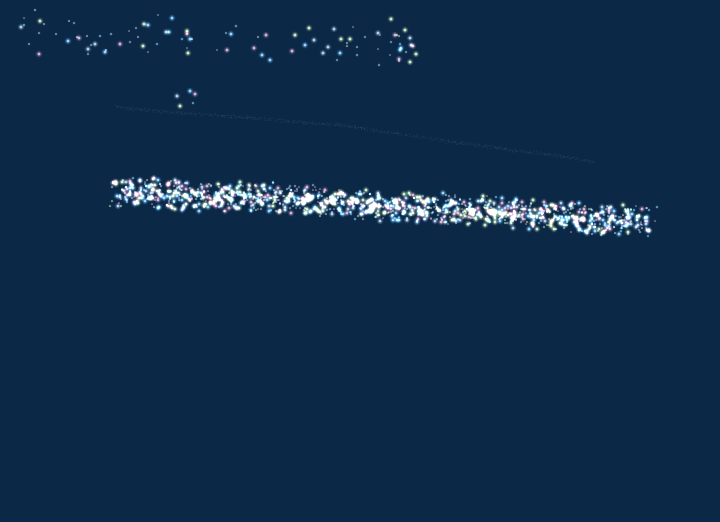 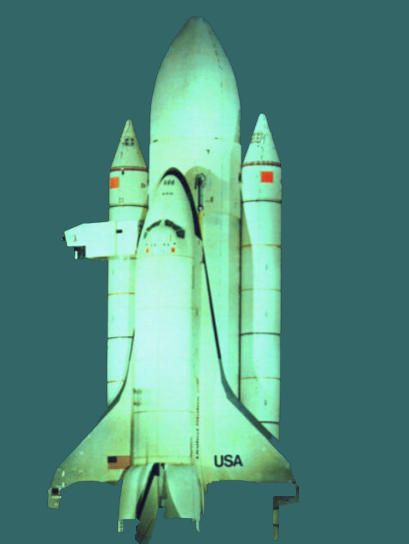 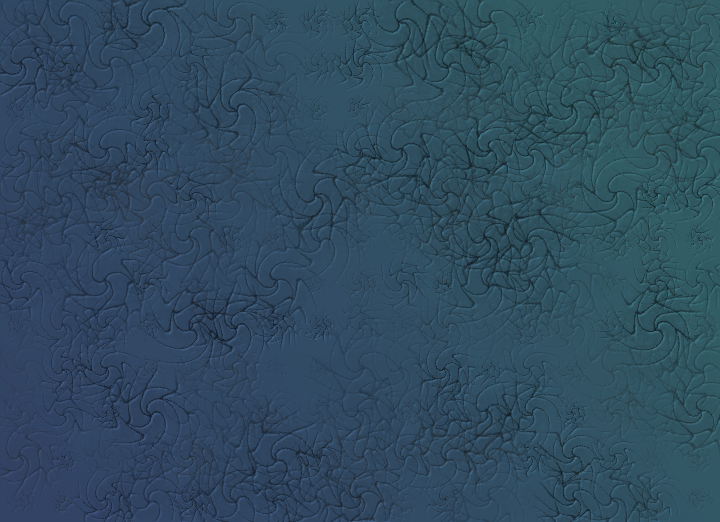 3. Many countries have explored the universe.
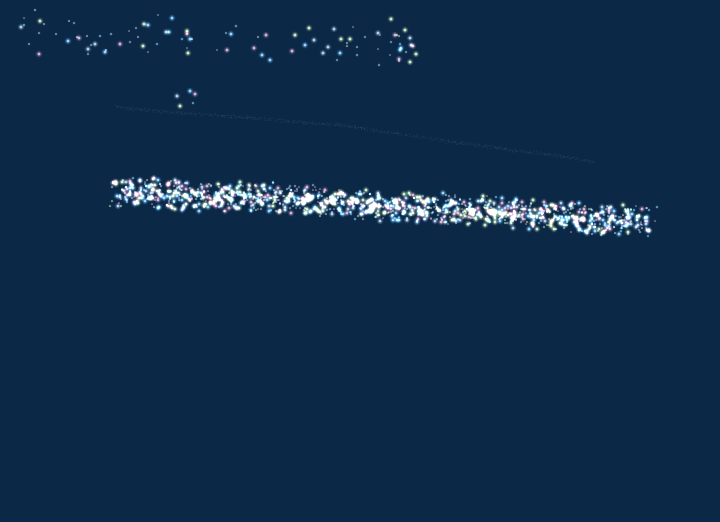 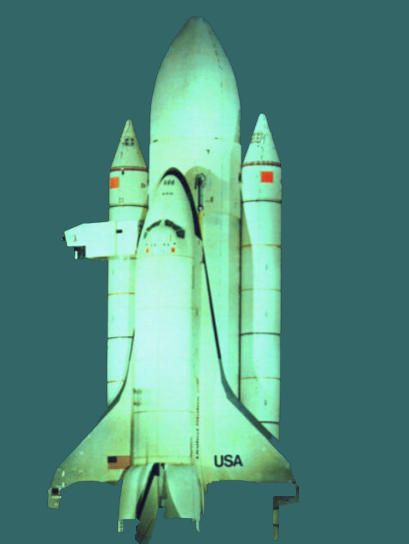 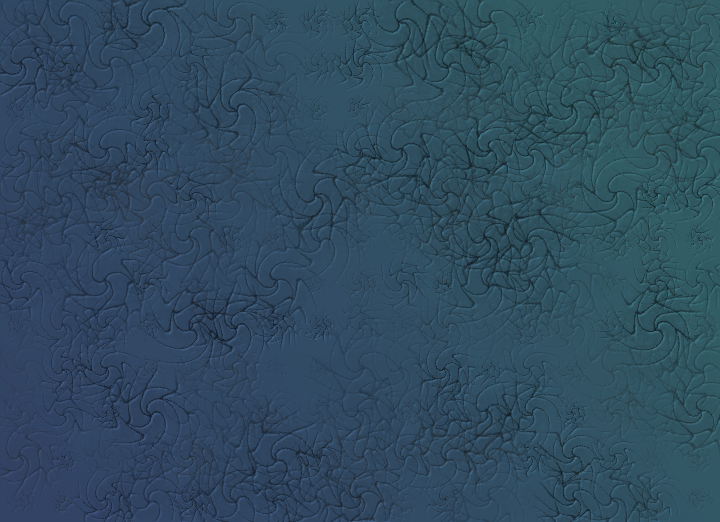 4. However, the United States and the Soviet Union were in particularly intense competition.
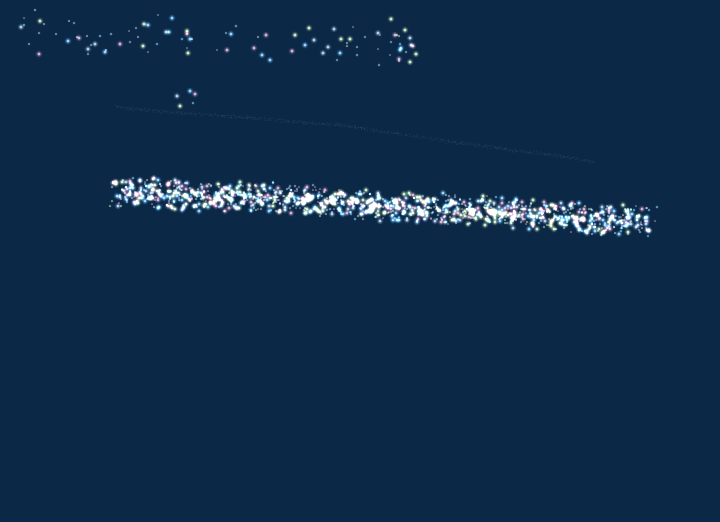 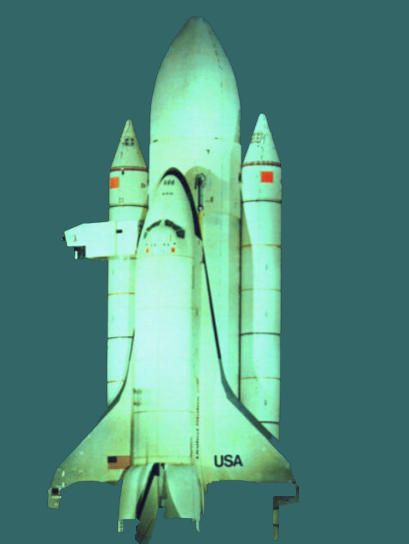 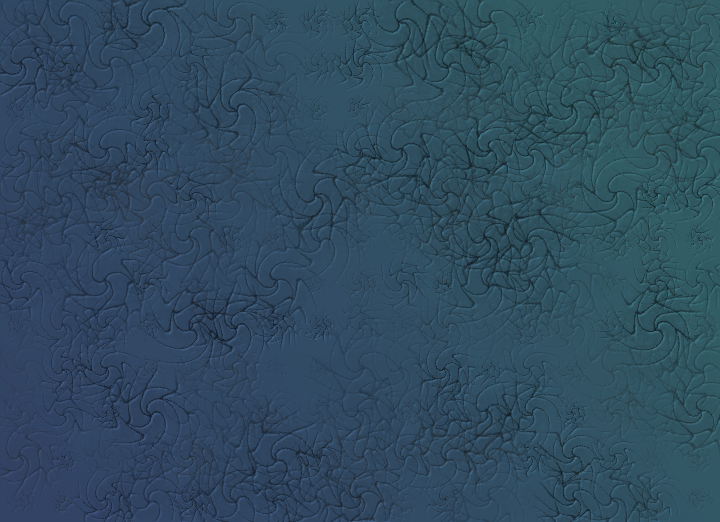 5. In the early years, accomplishments in space determined a country’s leadership in science, engineering, and national defense.
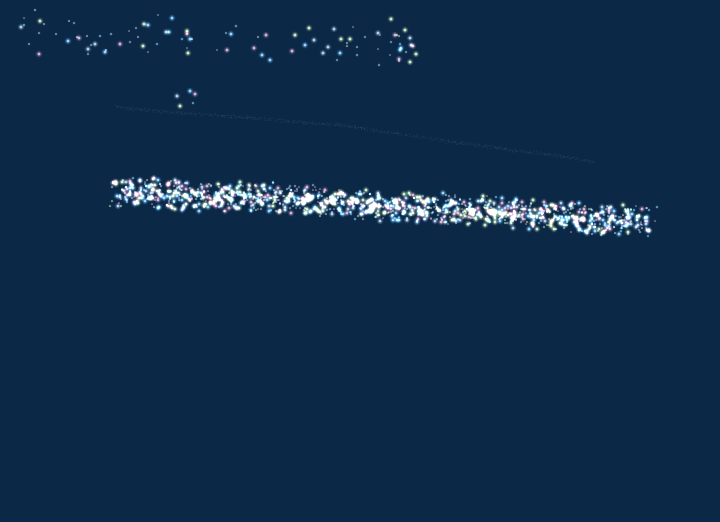 Review the Skill 5-2, p. 116
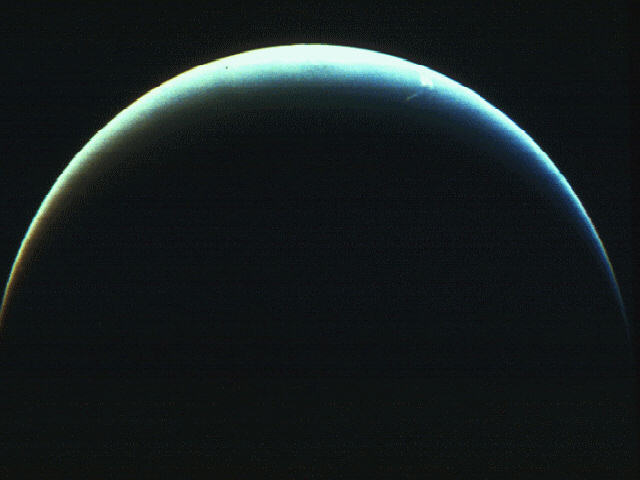 Space provides a unique opportunity for study.  Our human curiosity about the universe is a natural inclination.
1000000000000000 . . .
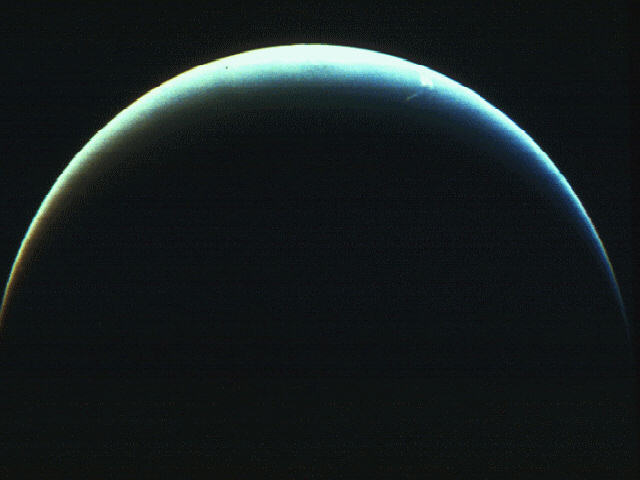 Planets, stars, and galaxies are tiny dots within the vast expanse of space.  For example, the great distances between stars can be measured only in light-years.
1000000000000000 . . .
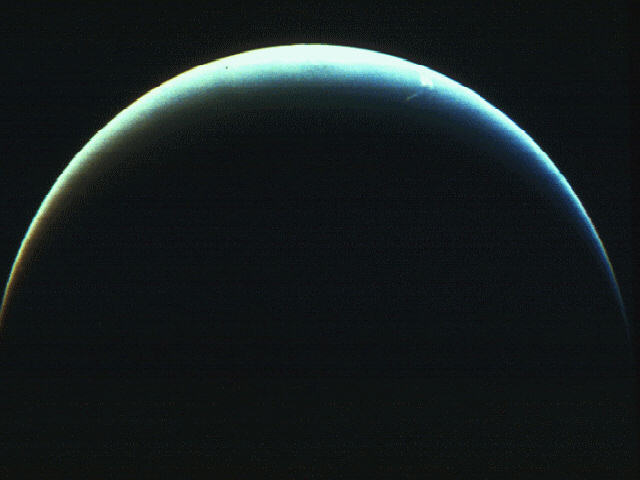 A light-year equals the distance that light travels in one year.
1000000000000000 . . .
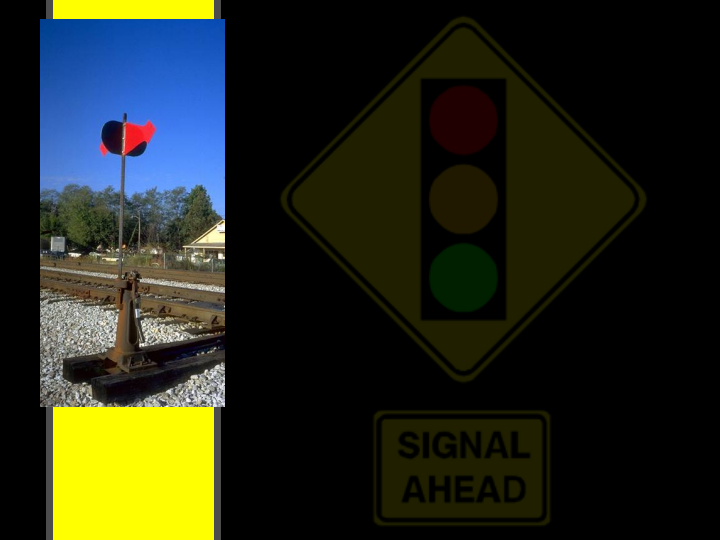 Determiner
signals that a noun is 		coming 
always before the noun 
always before descriptive           	adjectives
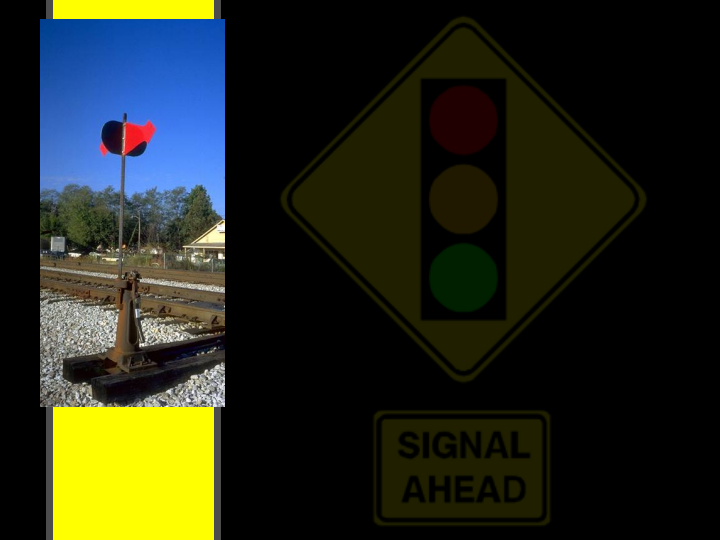 Articles
a, an, the
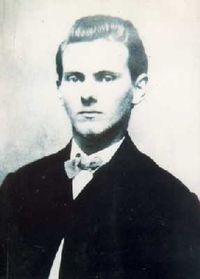 [Speaker Notes: Jesse James picture]
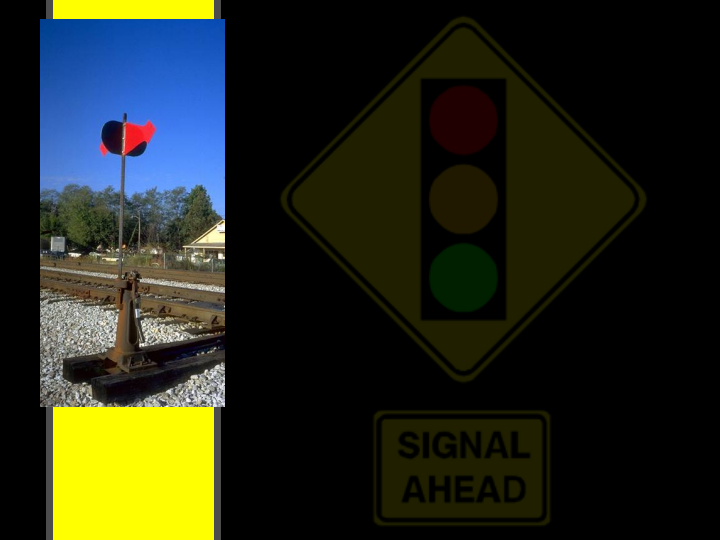 Indefinite
Articles
a, an
modify nonspecific 					nouns
I want to read a book about Jesse James.
	An unbiased biography of him is hard to find.
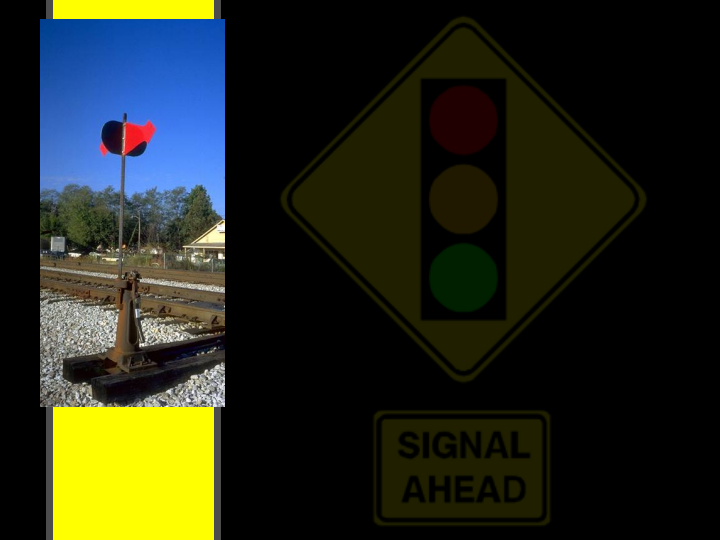 Definite
Article
the
modifies specific nouns
The book I found is by Jesse James’s grandson.
He wrote the biography in first person.
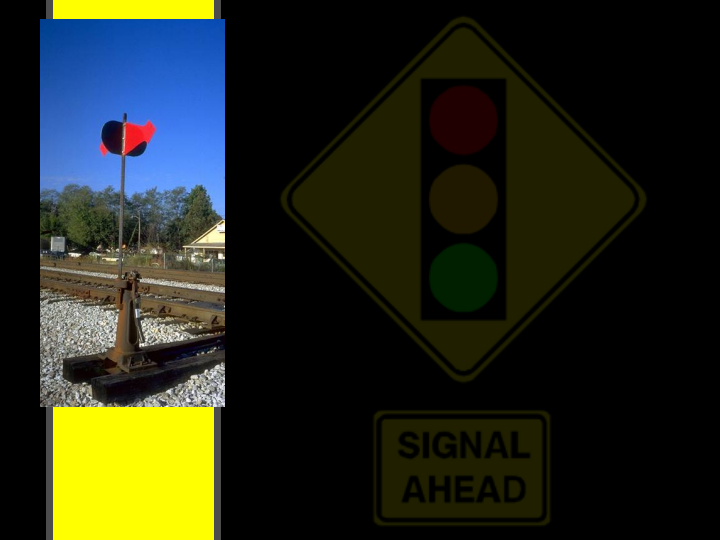 Posssives
possessive pronouns
Jesse James left a sad legacy for his grandson to record.
possessive noun
The grandson’s story tried to explain James’s motives.
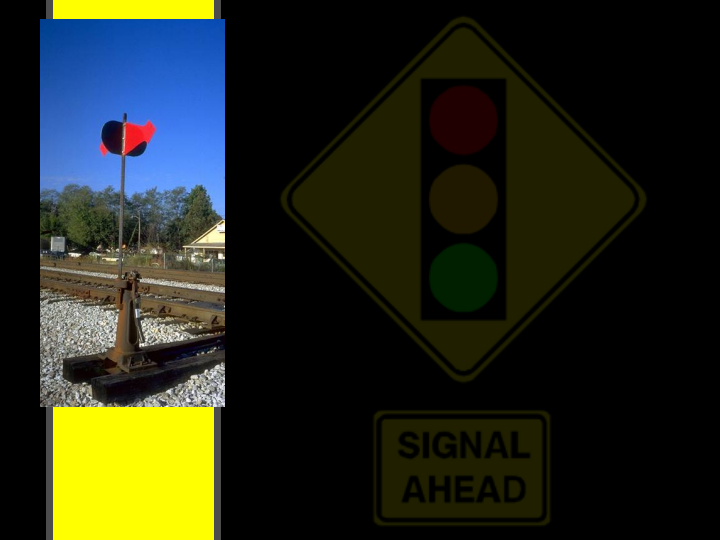 Possessive
Phrase
The entire possessive 			phrase shows 									possession.
The other famous James brother’s name is Frank.
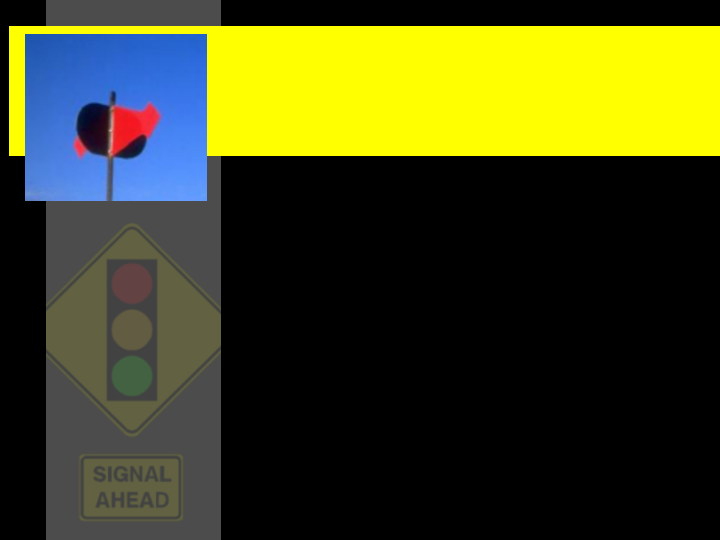 Independent
Possessive
The author was glad that the legacy was his in spite of James’s lifestyle.
The lawmen’s response to James’s death was relief; his wife’s was sadness.
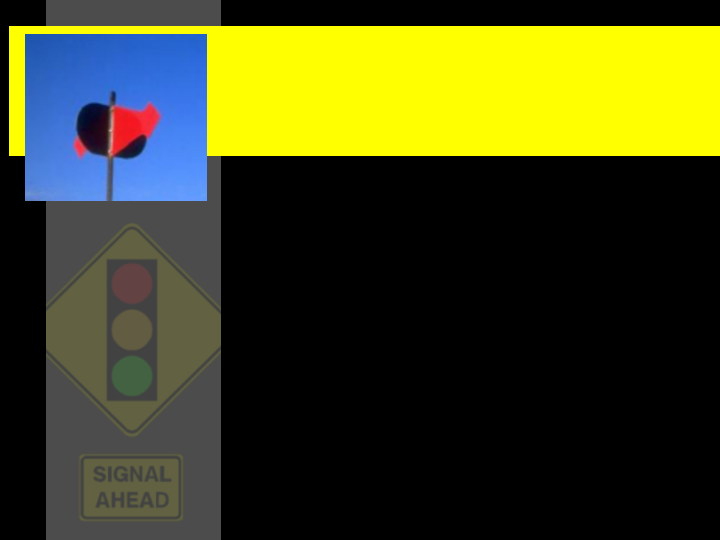 Demonstratives
this, that, these, those
That biography of Jesse James shows the personal side of this brilliant man.
That is the book which showed me how intelligent and creative Jesse James was.
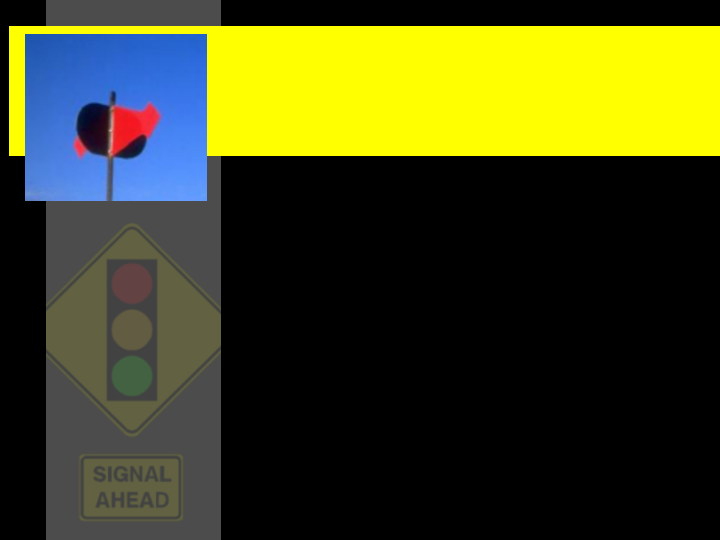 Interrogatives
which, what, whose
Which story about Jesse James is your favorite?
Which is the one that took place in Liberty, Missouri?
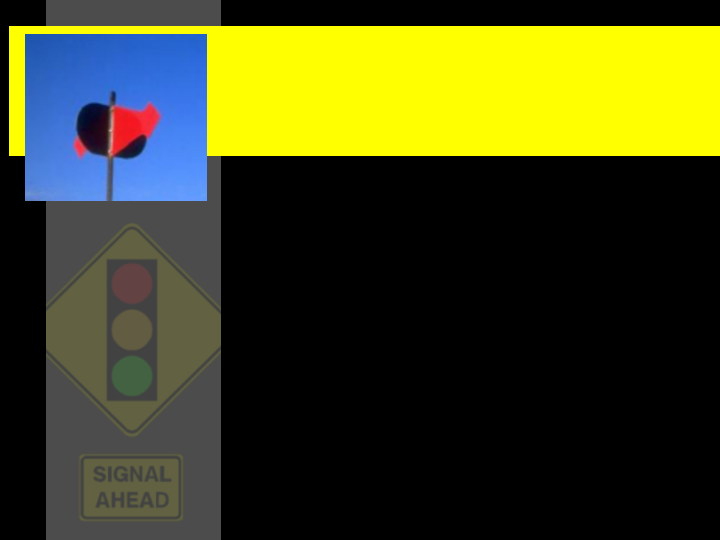 Indefinites
Many people know some famous stories about Jesse James’s exploits. 
Some are just legends, but many are true.
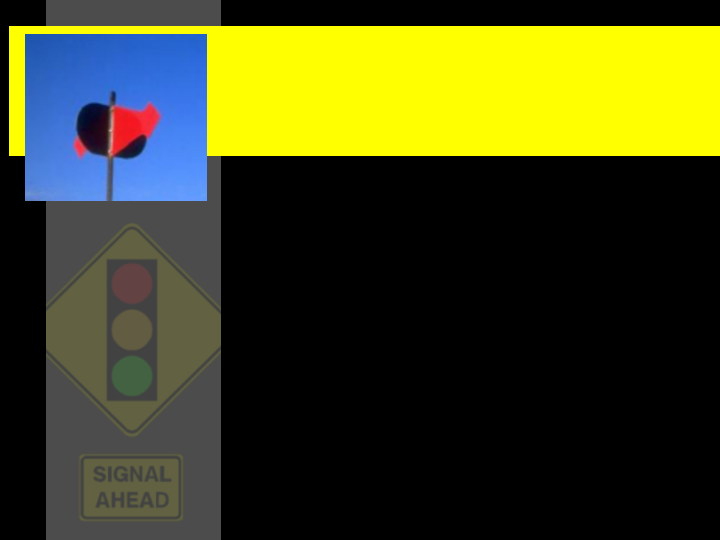 Modifying Noun
a noun that modifies a noun
always appears right before it
The butterfly landed on my hand.
She wore a costume with butterfly wings.
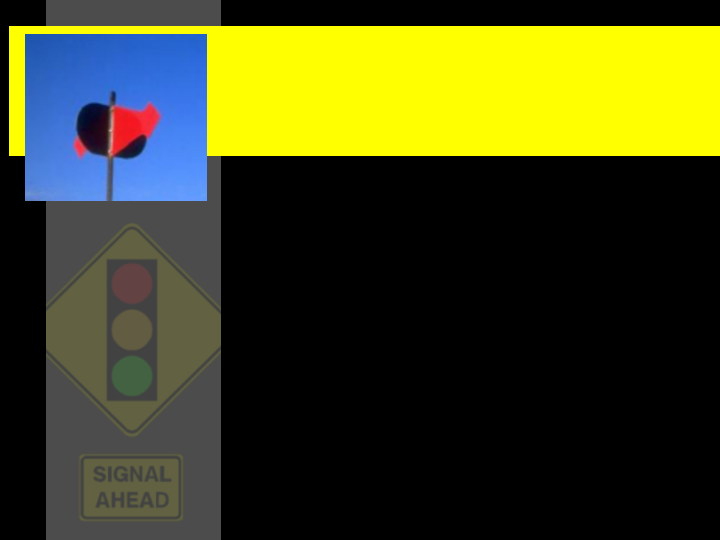 Proper Adjectives
One day I would like to visit Italy.
Italian food smells and tastes delicious.